Plan de Innovación Educativa UV: MEV
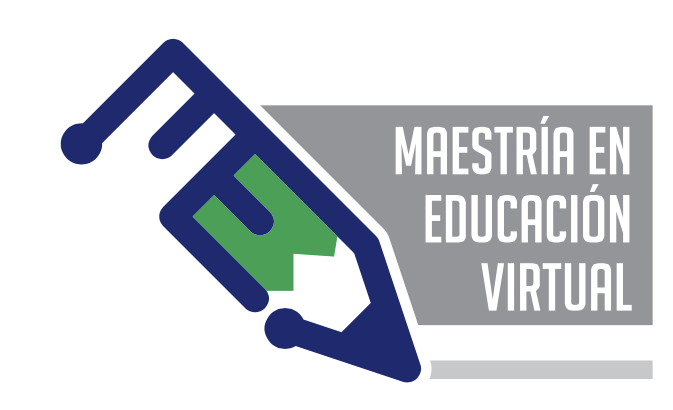 www.uv.mx/mev
Programa aprobado de nuevo ingreso al Programa Nacional de 
Posgrado (PNPC) Convocatoria 2013 - 3 modalidad escolarizada
Plan de Innovación Educativa UV
La Universidad Veracruzana es una institución de educación superior mexicana que cuenta con valiosas experiencias en el campo de la innovación de sus procesos educativos y de gestión. 
Experiencias que para su análisis y reflexión se pueden agrupar en tres grupos:
Tecnología educativa
Sistemas y servicios digitales
Madurez Institucional
2
Plan de Innovación Educativa UVTecnología Educativa
En el campo educativo, la UV ha desarrollado e implementado el Modelo Educativo Integral y Flexible (MEIF) además de una estrategia concreta de innovación educativa llamada –en su fase de implementación– proyecto AULA.
Ambos hechos potenciaron el pensamiento crítico de la comunidad universitaria y la conformación de redes de colaboración y el uso –en distintos niveles– de las tecnologías de información y comunicación (TIC)
4
Plan de Innovación Educativa UV Sistemas y Servicios Digitales
Entre los sistemas digitales de corte educativo más arraigados en la práctica cotidiana de la universidad podríamos mencionar:
la plataforma de aprendizaje virtual (EMINUS) (http://eminus.uv.mx);
el repositorio Institucional (http://cdigital.uv.mx/);
la biblioteca virtual (http://www.uv.mx/bvirtual/);
el servicio de iTunes U -UV (http://www.uv.mx/itunesu/);
los portales institucionales (https://www.uv.mx/); 
los blogs de los profesores (http://www.uv.mx/blogs/)  
Sobre los servicios digitales de gestión, la UV cuenta con sistemas de  
control y administración escolar
tutorías
vinculación 
registro y seguimiento de la investigación, entre otros
5
Plan de Innovación Educativa UVMadurez institucional
Los siguientes pasos que la Universidad Veracruzana deberá dar en materia de innovación educativa deberán estar fundados en la reflexión, la crítica y el análisis de las experiencias vividas además de en la propuesta permanente de alternativas innovadoras para los campos de gestión, tutoría, investigación y vinculación.
6
Plan de Innovación Educativa UVMadurez institucional
En este marco de innovación continua, un grupo de académicos de la universidad reestructuró la maestría en educación virtual con el fin de ofrecer un programa de posgrado flexible que cumpliera con los estándares del Programa Nacional de Posgrado de Calidad-2 (PNPC-2) y que asimismo conjuntara las siguientes características: 
Orientado a la investigación 
Multimodal (75% presencial + 25% en línea)
Sistema tutorial (relación tutor – estudiante articulada por una tesis)
Inter-dependencia (núcleo académico básico formado por profesores de diferentes dependencias)
temáticas de estudio sobre innovación educativa, educación virtual y desarrollo de recursos digitales.
7
Maestría en Educación Virtual (MEV)
Le MEV es el resultado del análisis y la reflexión de los posgrados existentes de la Universidad Veracruzana, y a partir de la experiencia institucional, integrará tanto el uso de sistemas y servicios digitales institucionales como de estrategias de tecnología educativa 
La MEV es un programa de posgrado de calidad (PNPC) que estudia la virtualidad en los procesos educativos.
Es el único posgrado mexicano en el PNPC dedicado al estudio de esta temática y con esta configuración (multimodal, tutorial, interdependencia y orientado a la investigación) 
La configuración de la MEV podría ser un modelo adecuado para su réplica en otros programas de posgrado –inclusive– con temáticas diferentes
8
Historia de la MEV
La maestría en educación virtual (MEV), fue en sus inicios en 2005 un programa innovador en la Universidad Veracruzana resultado del trabajo en el área de Tecnologías de Información y Comunicación aplicadas a la educación, pero los contextos institucional y nacional actuales motivaron a una reestructuración inminente para poder así volver a ser un programa atractivo e innovador y que además cumpliera con lo establecido por los criterios de un posgrado de calidad. 
Las razones principales para la restructuración del programa se encuentran en dos ámbitos: el meramente académico y el de reconocimiento institucional.
Ámbito académico. La MEV desde sus inicios adoleció de un núcleo académico básico capaz de potenciar a sus estudiantes y al programa mismo, siendo éste el principal factor de deficiencia en la articulación académica incluyendo en los logros de  eficiencia terminal de sus dos cohortes de egresados de 12.5 % y una disminución en los ingresos (primera generación 36; segunda 19; y tercera 6 estudiantes). 
Ámbito de reconocimiento institucional. Las áreas de oportunidad en el ámbito académico también impactaron en los indicadores del programa por lo que nunca fue sometido para su consideración de ingreso al PNPC .
9
Reestructuración de la MEV
La reestructuración de la MEV plan 2005 a MEV plan 2013 contempló lo siguiente:
10
Líneas de Generación y Aplicación de Conocimiento y Núcleo Académico Básico
Mapa Curricular de la MEV
Los cuadro semestres de seminarios de Investigación de las LGAC tiene las siguientes temáticas:

- Recursos y medios digitales para la Educación
- Tecnología, Educación y sociedad 
- Innovación, TIC y Tecnología Educativa



El listado no extensivo de los cursos especializados:

- Métodos y estrategias de investigación.
- Análisis cualitativo y cuantitativo.
- Teoría Social y Educativa.
- Tecnología Educativa.
- Publicación de artículo.
- Diseño de cursos en línea.
- Capacitación de tutores en línea.
- Escritura académica
- Herramientas digitales para el análisis estadístico
Seminario de investigación 1 (8 créditos)
Seminario de investigación 2 (8 créditos)
Seminario de investigación 3 (8 créditos)
Seminario de investigación 4 (8 créditos)
Trabajo de investigación 1 (9 créditos)
Trabajo de investigación 2 (9 créditos)
Curso especializado 1 (9 créditos)
Curso especializado 2 (9 créditos)
Curso especializado 3 (9 créditos)
Curso especializado 4 (9 créditos)
Coloquio de Investigación 1 (8 créditos)
Coloquio de Investigación 2 (8 créditos)


* Duración 2 años